th
1 / Dep. Of Engineering Mechanics
Class: 2 AMTHMATICS / T he Partial Derivatives
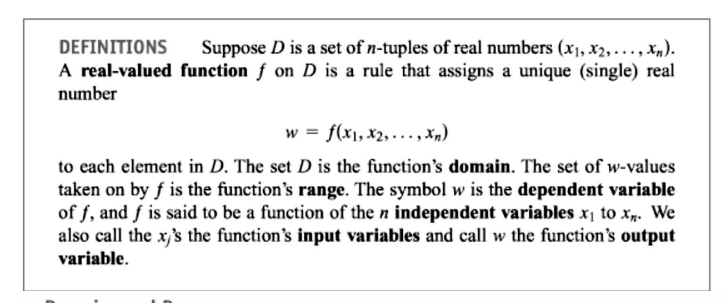 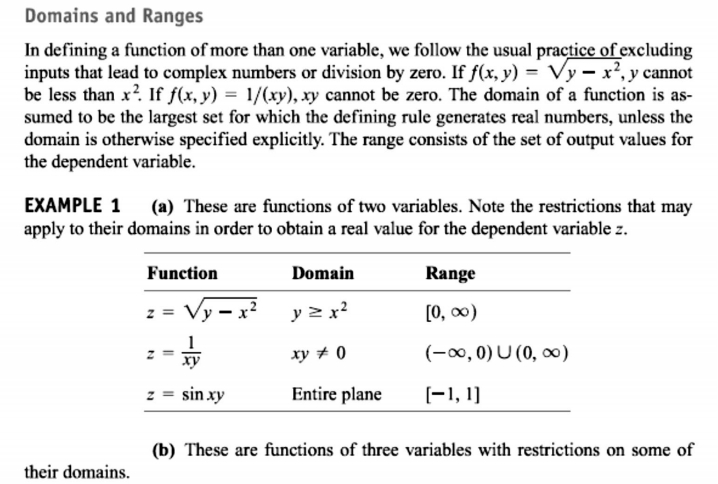 th
2 / Dep. Of Engineering Mechanics
Class: 2 AMTHMATICS / T he Partial Derivatives
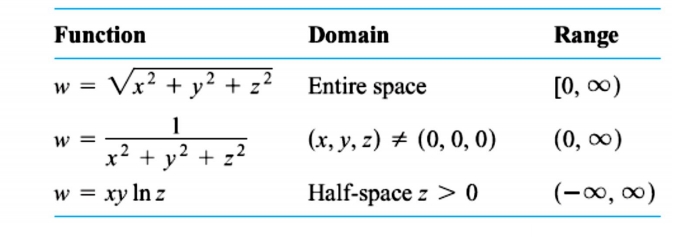 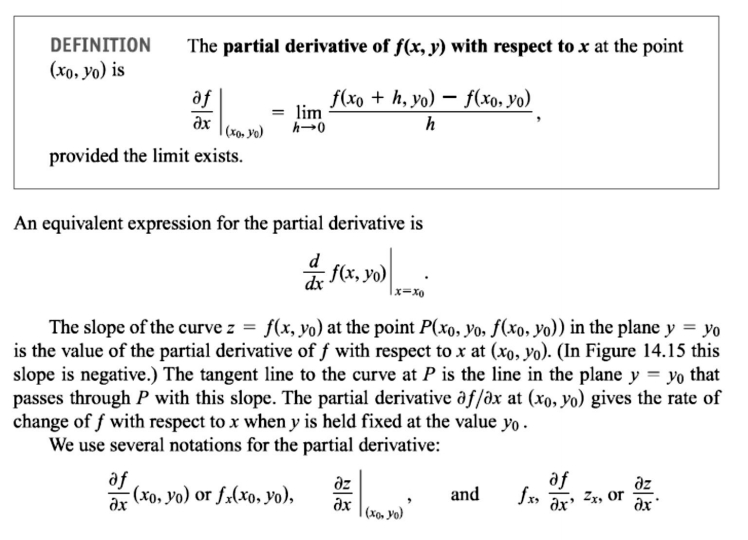 th
3 / Dep. Of Engineering Mechanics
Class: 2 AMTHMATICS / T he Partial Derivatives
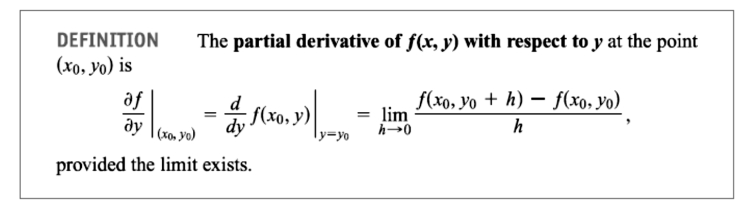 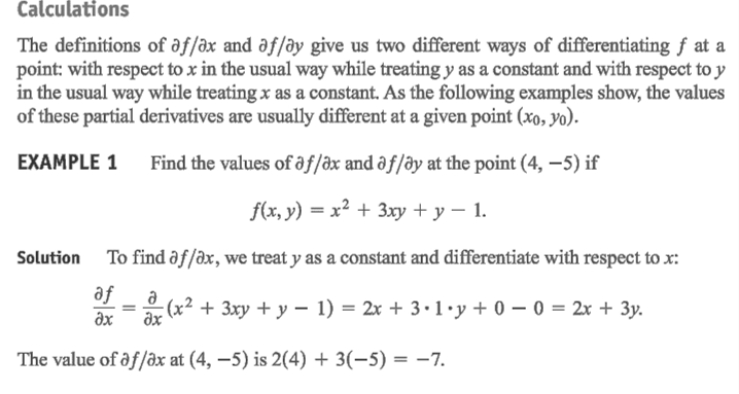 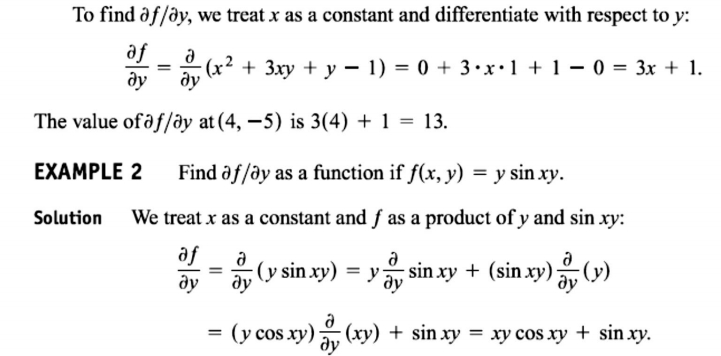 th
4 / Dep. Of Engineering Mechanics
Class: 2 AMTHMATICS / T he Partial Derivatives
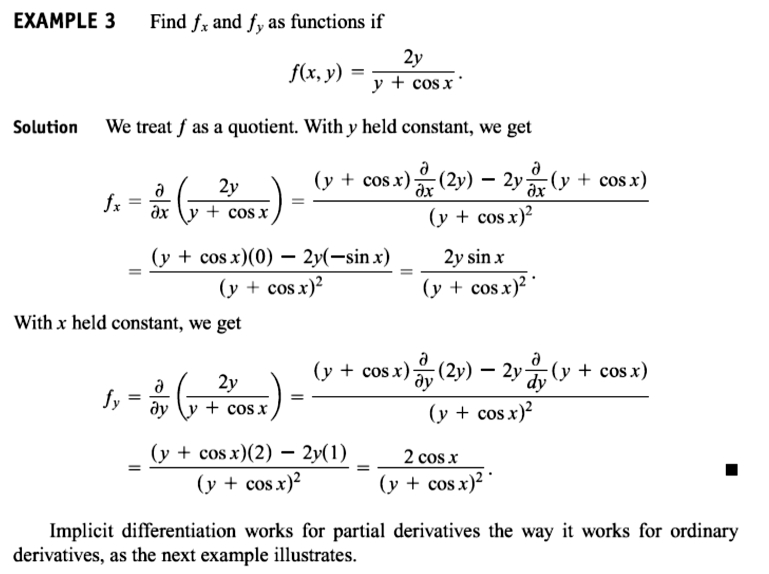 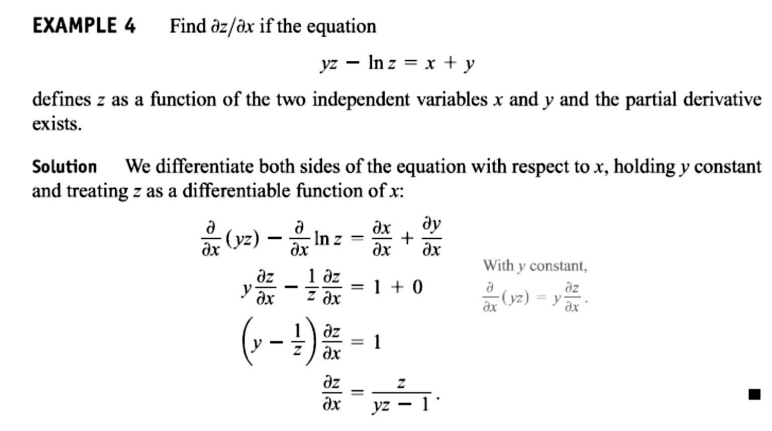 th
5 / Dep. Of Engineering Mechanics
Class: 2 AMTHMATICS / T he Partial Derivatives
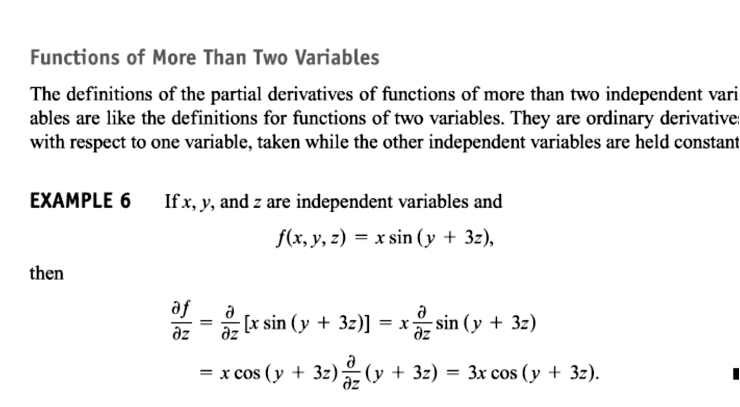 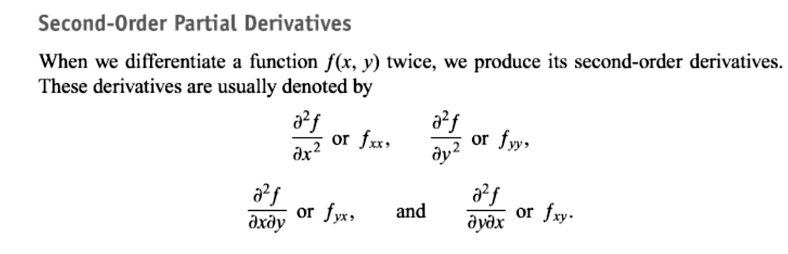 th
6 / Dep. Of Engineering Mechanics
Class: 2 AMTHMATICS / T he Partial Derivatives
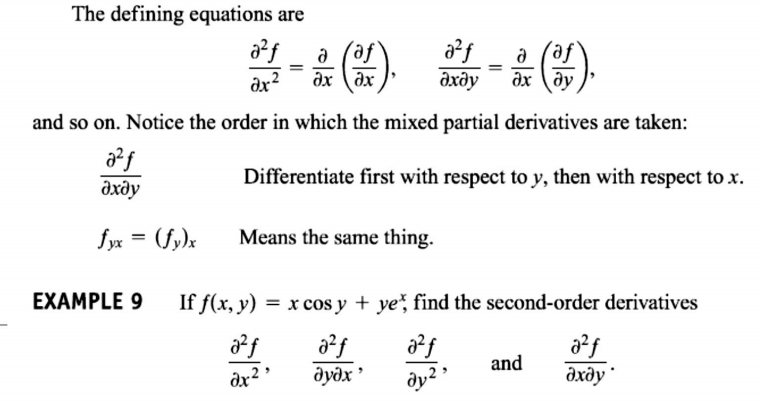 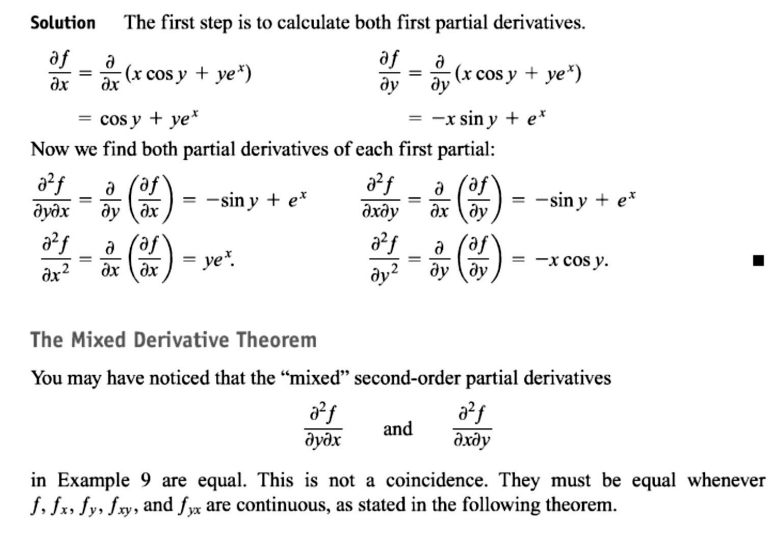 th
7 / Dep. Of Engineering Mechanics
Class: 2 AMTHMATICS / T he Partial Derivatives
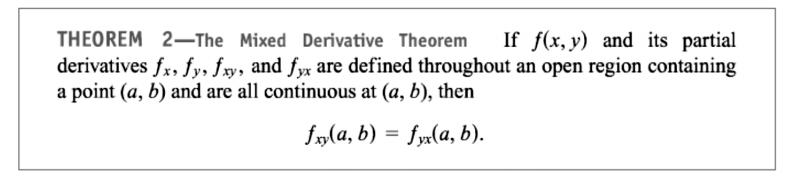 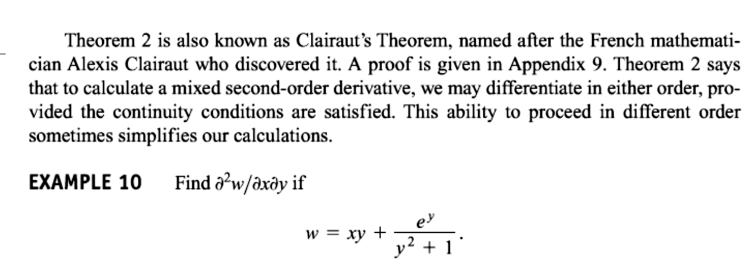 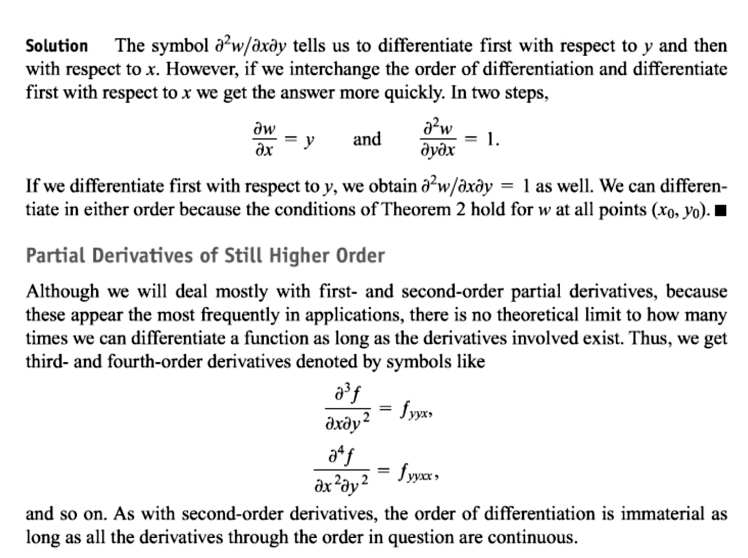